МБДОУ города Кургана «Детский сад общеразвивающего вида №109 «Журавушка»Конкурс медиапрезентаций «Наша дошкольная жизнь»
Номинация «Растём здоровыми»Тема: «Олимпийская зарядка»
Чернышева Наталья Александровна воспитатель по ФИЗОПервая квалификационная категория
Менщикова Татьяна Николаевна   воспитатель ФИЗОВысшая квалификационная категория
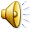 «Олимпийская зарядка»
Пять колец на флаге белом
Меж собой переплелись,
Будто все спортсмены мира
Крепко за руки взялись.
Путешествовать пойдем Мы по всей планете,Континенты обойдем И спортсменов встретим.
Вот идут гимнасты,
По прямой дороге, 
Как легко красиво 
Поднимают ноги.
Руки вверх мы поднимаем
На носочках все шагаем.
Спортивная ходьба у нас,Идем, стараемся сейчас,Шагаем с пятки на носок, Колени выпрямляй дружок.
Мы на лыжи все встаем,
Друг за другом идем.
Бег спортивный – это кросс, На него огромный спрос!Нам теперь пора бежать, Друг от друга не отстать.
Ноги выше поднимаем,
Барьеры преодолеваем.
Без лыжни съезжаем с гор, Обожаем слалом.Мы флажки все обогнем,И счастливей станем.
Чтобы сильным стать и смелым,                                                                                                 Чтоб победы одержать.                                                                                                       Надо делать нам зарядку,                                                                                                      Олимпийскую зарядку,                                                                                                           И спортсменами всем стать.
Я смотрю - у чемпиона
Штанга весом в четверть тонны.
Но пришлось ему немало 
Попотеть в стенах спортзала.
В честной драке я не струшу,Защищу двоих сестер.Бью на тренировке грушу,Потому что я боксер.
Как отточены движенья,
Как легки, и как прекрасны,
Незаметно напряженье.
Мы - гимнасты, это ясно!
На байдарках мы плывем,
Быстро веслами гребем.
А теперь поедем, на велосипеде.Вот педали я кручу,И вперёд стрелой лечу.Крутить педали нелегко,Если ехать далеко.
Посмотрите, мы пловцыМолодцы и удальцы. Мы владеем стилем брасс,Побеждаем всех сейчас.
В этом спорте игроки
Все ловки и высоки.
Любят в мяч они играть
И в кольцо его кидать.
Вот спортсмены на конькахУпражняются в прыжках.И сверкает лед искристо.Те спортсмены – фигуристы.
Мы олимпийцами пока не стали,
У нас свои награды впереди!
Спортивные награды и медали
Хотим стране любимой принести!
Ну, а пока еще не стали взрослыми,
Мы спорту клятву верности дадим,
Мы станем и сильнее, и выносливей,
Мы вместе все болезни победим.